Digital Information
Information
Asking Questions and Defining Problems
Using Mathematics and Computational Thinking
Constructing Explanations and Designing Solutions
Obtaining, Evaluating and Communicating Information
1. Patterns 
2. Cause and Effect
7. Stability and Change
How is information sent?
Telecommunications involves sending, receiving and storing information, which can be sound, images or computer data.
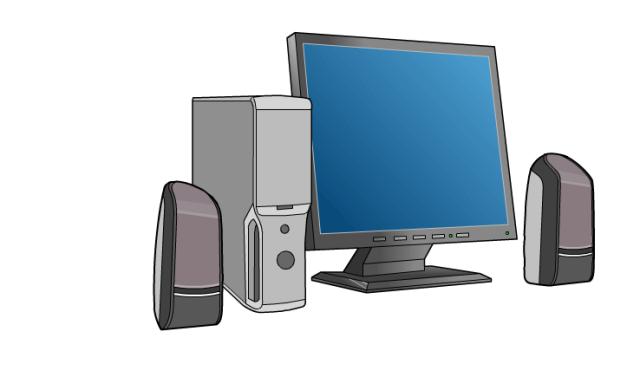 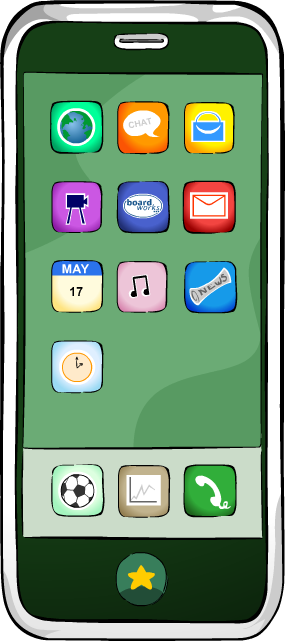 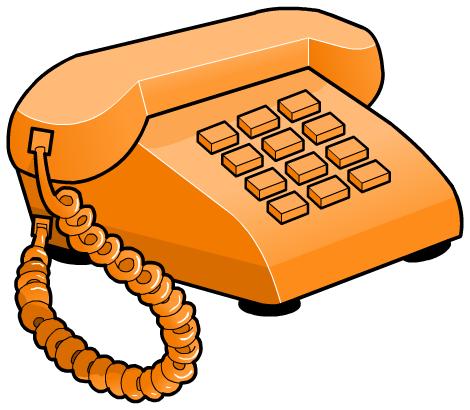 In all communications technology, information is sent (transmitted) as signals.
There are two types of signals – analog and digital. 
They can be transmitted by wires, radio waves or optical fibers.
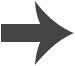 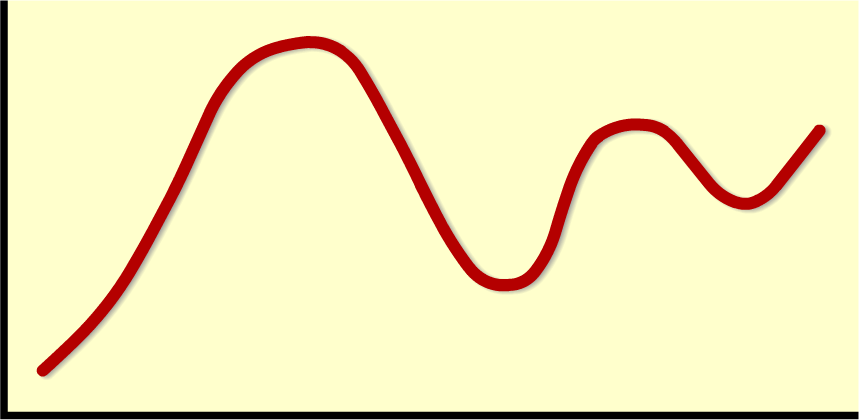 voltage
time
What is an analog signal?
Most of the signals sensed by humans are analog signals. Everyday examples include sound, light and temperature.
An analog signal may have any value within a continuous range.
An analog signal, such as music, can be converted into an electrical signal.
This graph shows how the voltage of an analog signal can vary with time. The voltage has an infinite number of different values.
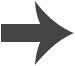 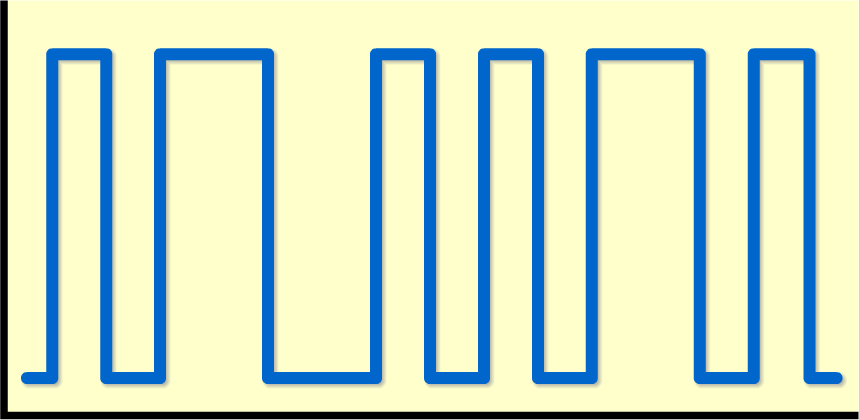 current
time
What is a digital signal?
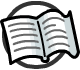 Modern communication systems carry analog information as digital signals.
A digital signal only contains two values: “0” (off) and           “1” (on). These are used to encode analog information.
Unlike analog, a digital signal does not vary smoothly, and so is described as being a discrete signal.
Digital signals can be sent as electrical signals, radio waves or as pulses of light through optical fibers.
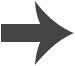 [Speaker Notes: Teacher notes
Morse code was an early form of digital communication. All computer data can be communicated digitally.]
Analyzing analog and digital signals
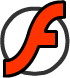 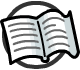 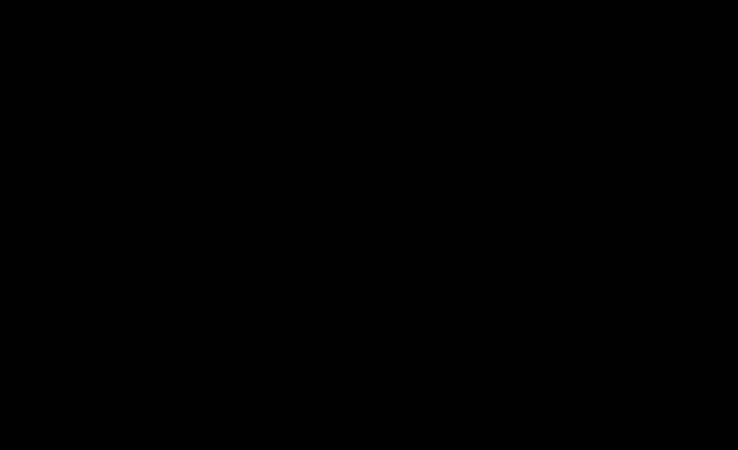 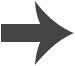 [Speaker Notes: Teacher notes
It can be pointed out that for the digital devices, the HD video camera signals change more rapidly than the CD player’s, which change more rapidly than the mp3 player’s signals. This is because video signals contain more information (and thus more bits) than signals from a CD player. An mp3 file is a compressed digital file that contains fewer bits than a CD quality file; thus, the signal from the mp3 player varies less rapidly than the signal from a CD player.]
What are the advantages of digital signals?
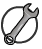 Most forms of communication, such as television and radio, now involve digital signals.
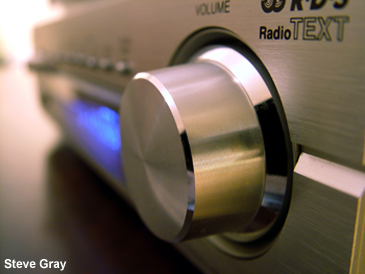 This is because digital signals have two main advantages over traditional analog signals.
No loss of signal quality: analog signals lose quality during transmission but digital signals are received unchanged, so there is no loss of information.
More information: digital signals can carry more information than analog signals. For example, digital signals can carry more television and radio stations and “interactive” services.
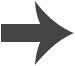 [Speaker Notes: This slide covers the Science and Engineering Practice:
Asking Questions and Defining Problems: Ask and/or evaluate questions that challenge the premise(s) of an argument, the interpretation of a data set, or the suitability of the design.

Photo credit: Steve Gray]
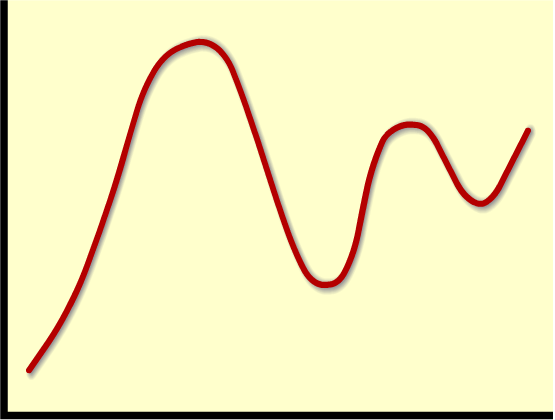 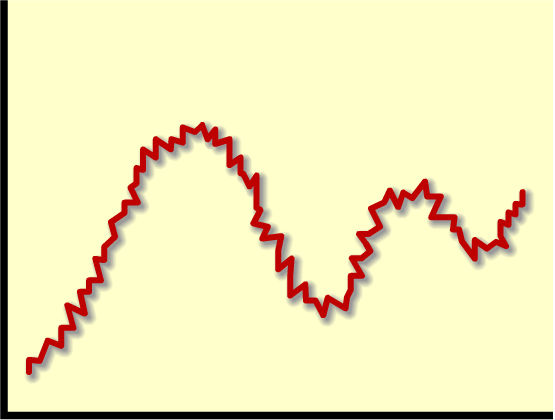 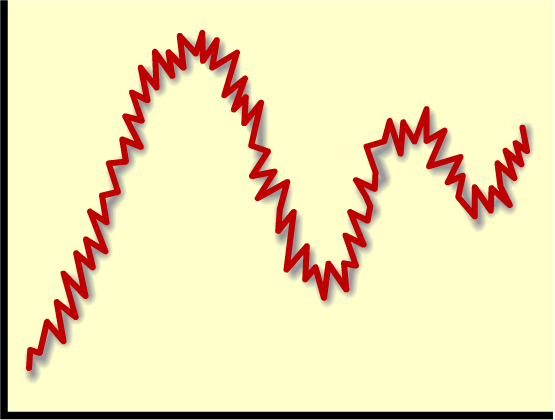 original
attenuated
amplified
Why do analog signals lose quality?
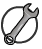 All types of signals lose strength as they travel. This is called attenuation and means that signals often have to be amplified so they can be used.
Signals can also pick up noise (interference).
Amplifying an analog signal also amplifies the noise.
It is difficult to distinguish the noise from the signal, because an analog signal can have any value. This means that an analog signal is of lower quality by the time it is received.
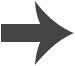 [Speaker Notes: This slide covers the Science and Engineering Practice:
Constructing Explanations and Designing Solutions: Apply scientific ideas, principles, and/or evidence to provide an explanation of phenomena and solve design problems, taking into account possible unanticipated effects.]
original
attenuated
amplified
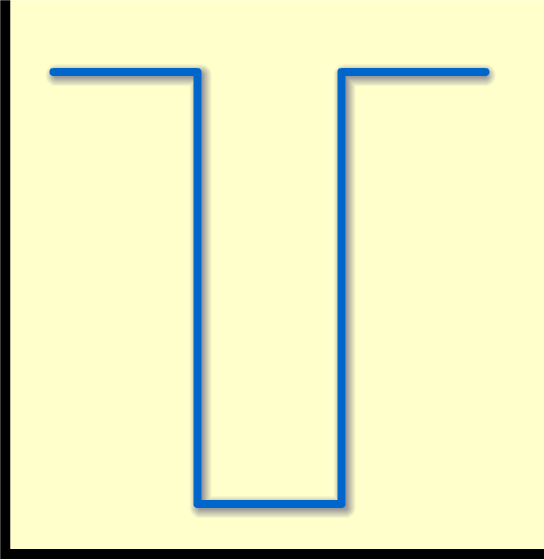 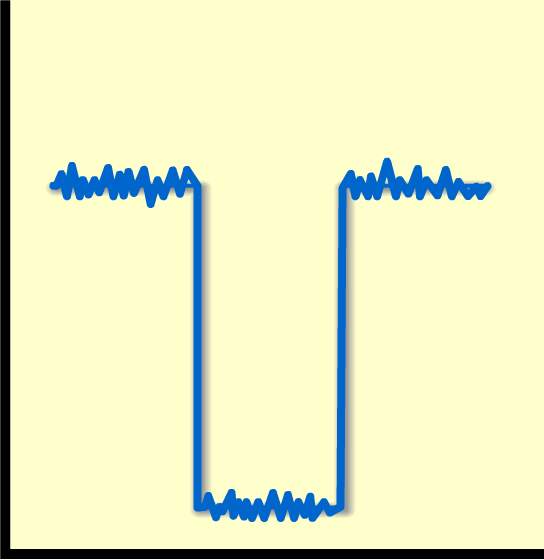 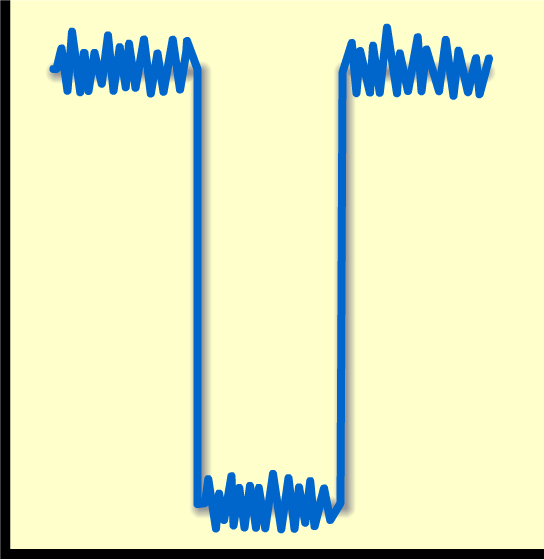 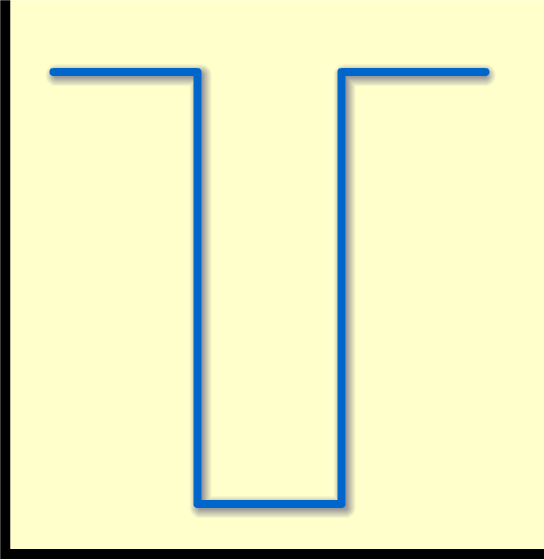 regenerated
Why don’t digital signals lose quality?
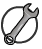 Digital signals also lose strength and need to be amplified.
threshold
During transmission, a digital signal can be regenerated by comparing the amplified signal to a threshold value.
It is easy to distinguish the noise from a digital signal and so the signal does not lose quality by the time it is received.
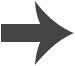 [Speaker Notes: This slide covers the Science and Engineering Practice:
Constructing Explanations and Designing Solutions: Apply scientific ideas, principles, and/or evidence to provide an explanation of phenomena and solve design problems, taking into account possible unanticipated effects.]
optical fiber
messages on different wavelengths
sections of messages sent at different times
Transmitting digital information
One of the advantages of transmitting information digitally is that lots of messages to be sent at the same time without getting muddled up. Multiplexing is the method used to do this. There are two main types of multiplexing:
Wavelength division
Each message is sent using 
a different wavelength.
The receiver tunes into the wavelength of each message.
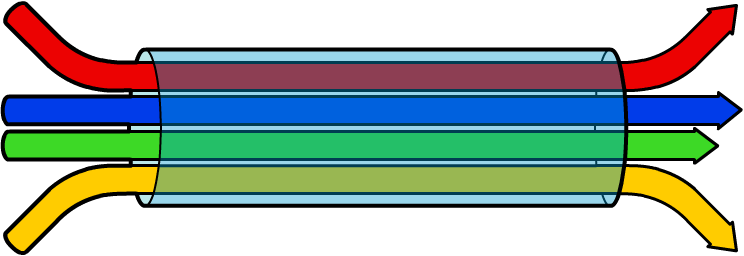 Time division
Each message is divided into chunks for transmission.
The messages are put back together at the other end.
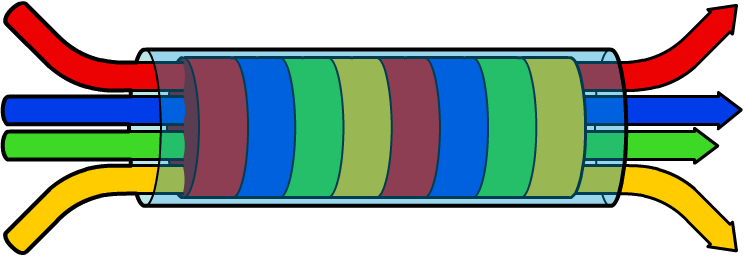 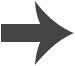 What are the disadvantages of digital signals?
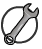 Digital signals do also have some disadvantages over analog signals:
More bandwidth: bandwidth is the amount of information that can be transmitted in a period of time. Digital signals require more bandwidth to transmit the same amount of information as analog signals.
The “cliff effect”: analog signals lose quality when they pick up noise, but a low quality analog signal can still be understood. Digital signals do not lose quality as they pick up noise until a certain point. After this point, the signal cuts out completely.
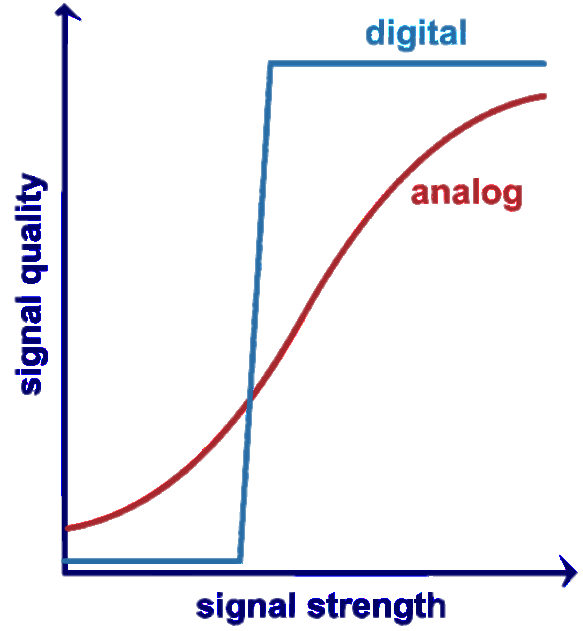 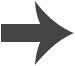 [Speaker Notes: This slide covers the Science and Engineering Practice:
Asking Questions and Defining Problems: Ask and/or evaluate questions that challenge the premise(s) of an argument, the interpretation of a data set, or the suitability of the design.]
Analog or digital?
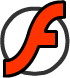 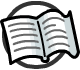 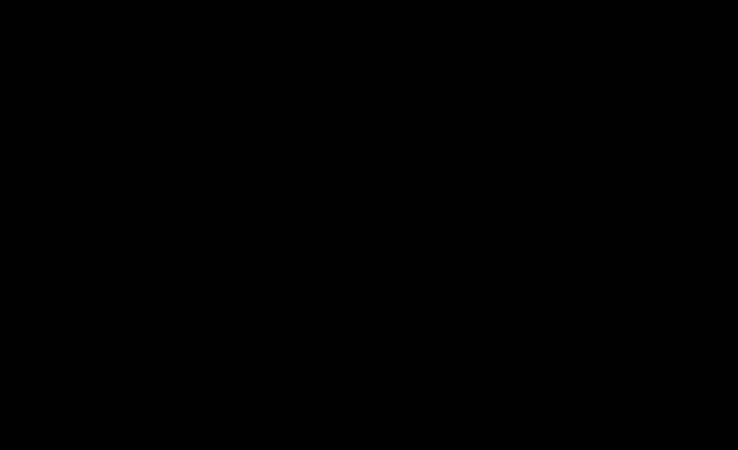 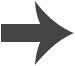 [Speaker Notes: Teacher notes
Appropriately colored voting cards could be used with this classification activity to increase class participation.]
Communications – matching activity
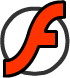 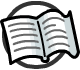 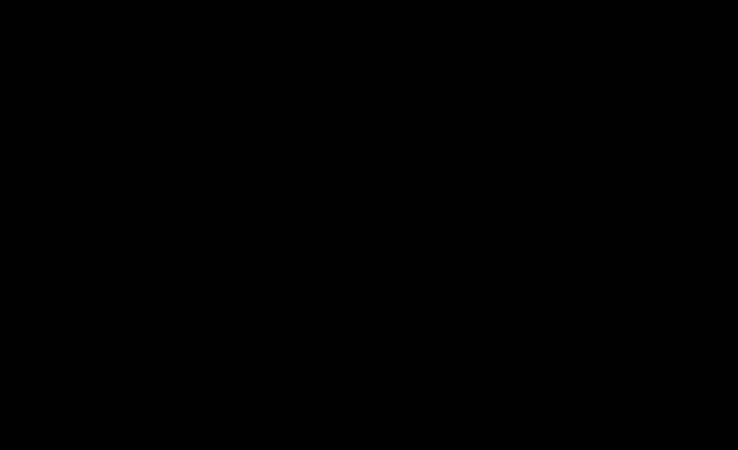 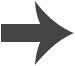 [Speaker Notes: Teacher notes
This matching activity could be used as an introductory or summary activity on communications terms.]
Converting analog to digital
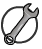 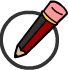 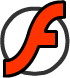 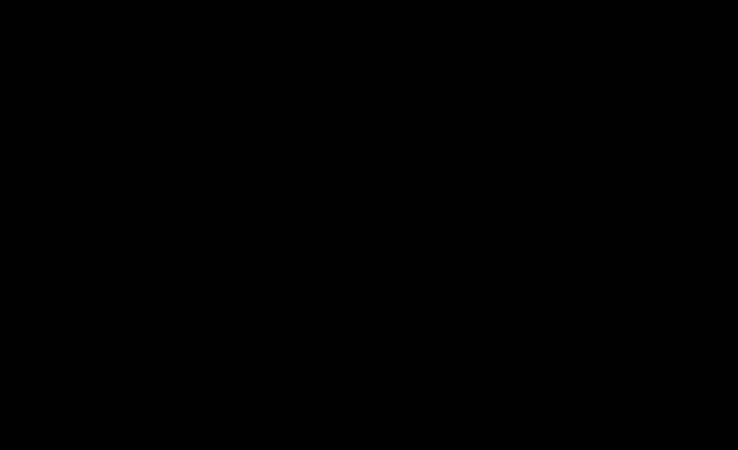 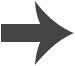 [Speaker Notes: This slide is accompanied by the worksheet Digital Information.

This slide covers the Science and Engineering Practice:
Using Mathematics and Computational Thinking: Use mathematical, computational, and/or algorithmic representations of phenomena or design solutions to describe and/or support claims and/or explanations.]
Recording information digitally
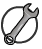 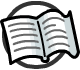 Many devices record and store information in a digital format.
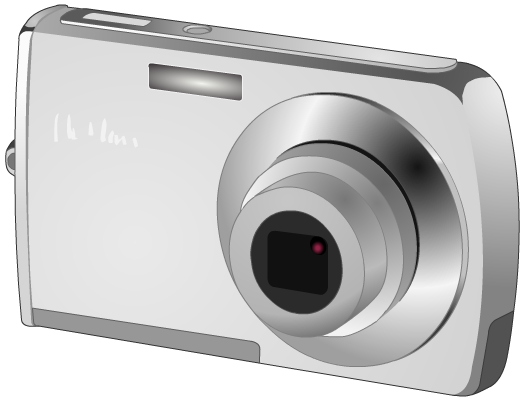 For example, a digital camera contains a CCD (charge-coupled device) that records an image digitally.
CCDs contain a photoelectric material. When light falls on the photoelectric material, electrons are released.
A CCD is made up of millions of capacitors that store the electrons released by the photoelectric material. The number of electrons stored by each capacitor corresponds to the intensity of light detected by that area on the CCD.
This information is used to build up a digital image.
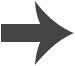 [Speaker Notes: Teacher notes
Some students may wonder how a CCD is able to record the color of the incident light. A color CCD contains a mixture of red, green and blue pixels. These pixels use colored filters so that only light of the desired color reaches the photoelectric material and is detected.

For more information about the photoelectric effect, please refer to the The Photoelectric Effect presentation.

This slide covers the Science and Engineering Practice:
Constructing Explanations and Designing Solutions: Apply scientific ideas, principles, and/or evidence to provide an explanation of phenomena and solve design problems, taking into account possible unanticipated effects.]
What is analog and digital storage?
The terms analog and digital do not just apply to the different types of signals that can be used to send information.
They also refer to the different methods used for storing and retrieving information.
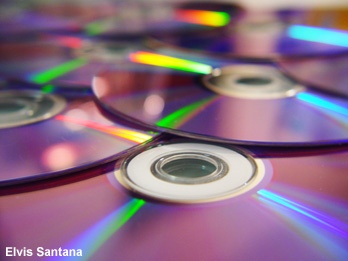 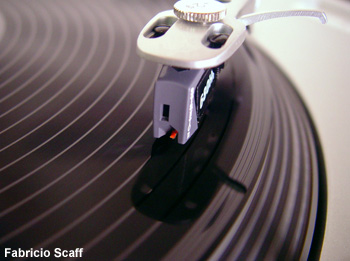 Vinyl records and video tapes are examples of 
analog storage.
Most modern methods of storing data are digital, such as CDs and hard drives.
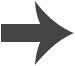 [Speaker Notes: Photo credits: vinyl © Fabricio Scaff, CDs © Elvis Santana]
Storing digital information
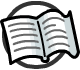 Computers store data as digital 1s and 0s. Storage and file size are measured in bytes.
A byte is the amount of space in memory required to store one character, like the letter “s.” The symbol B is used for byte.
Since a byte is a small unit, file size is often measured in KB, MB or GB. KB means 1,000 bytes, MB means 1,000,000 bytes, and GB means 1,000,000,000 bytes.
media
file size
A picture
110 KB
Different files have different memory requirements. The table on the right shows some example storage requirements for some multimedia files.
One simple web page
130 KB
A 3-minute CD quality song
4 MB
A 1-minute DVD quality clip
12 MB
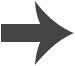 [Speaker Notes: Teacher notes
Introduces concept of the byte as a unit of storage. This could provoke discussion about smartphones’ storage of multimedia files.]
Picture quality
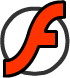 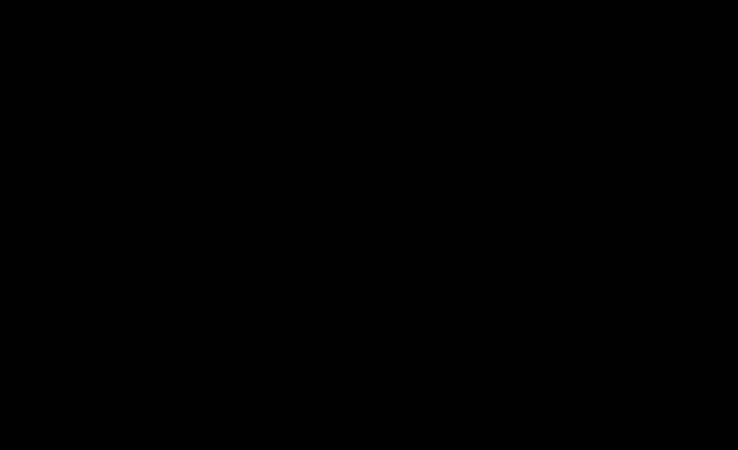 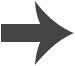 Storage of information
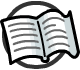 Cheap digital storage has revolutionized many people’s lives. A small hard drive can hold the equivalent of a whole room’s worth of music, photographs, films and books.
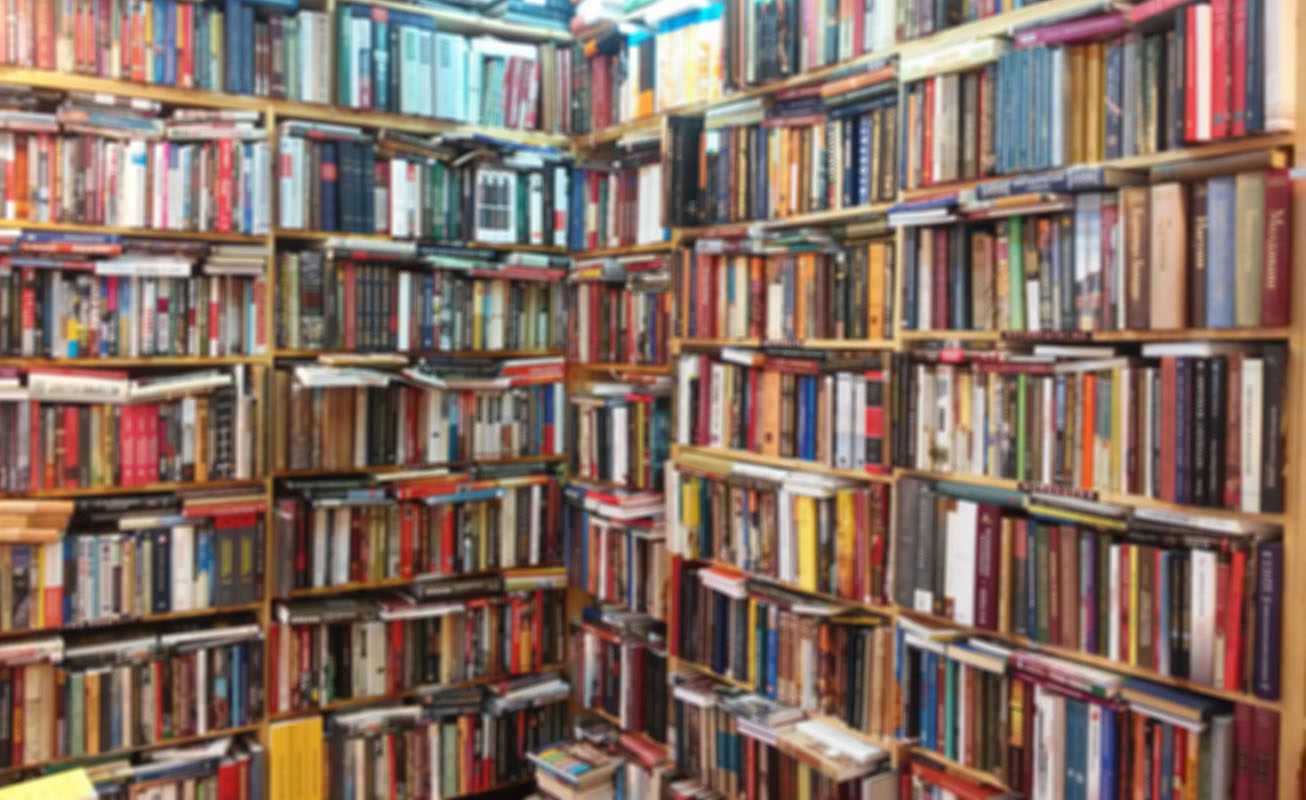 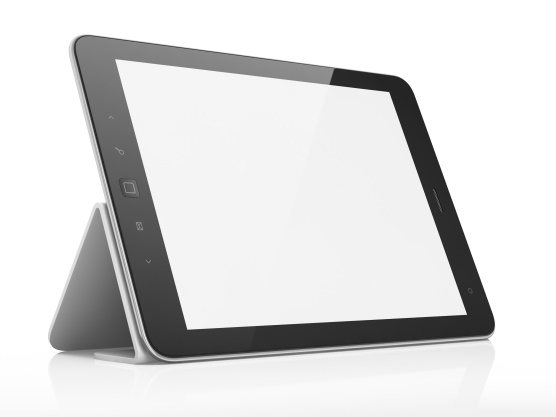 How does digital storage affect your life?
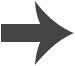 [Speaker Notes: Teacher notes
This slide should provoke discussion about the recent arrival of very cheap memory, and how it has changed peoples lives.

Photo credits: bookshelves © Orini, tablet © Maksim Kabakou, both at shutterstock.com 2018]
What are the advantages of digital storage?
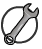 Digital storage has many advantages over analog forms of storage. For example:
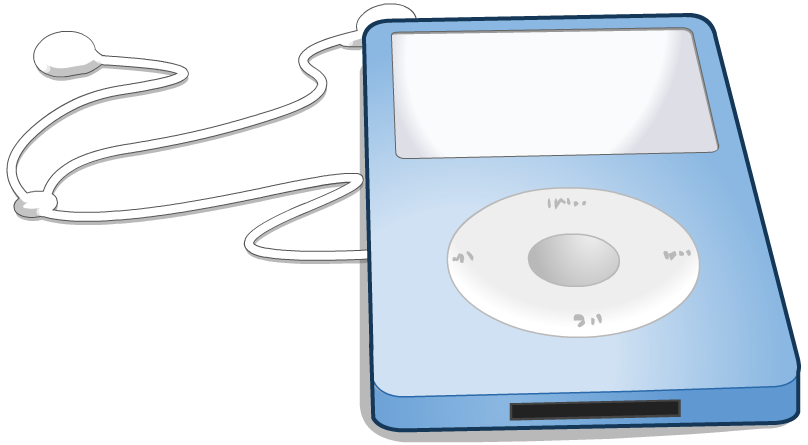 Space: a small chip can store large amounts of information.
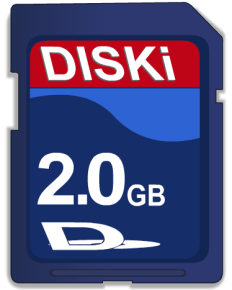 Durability: information stored digitally does not deteriorate over time.
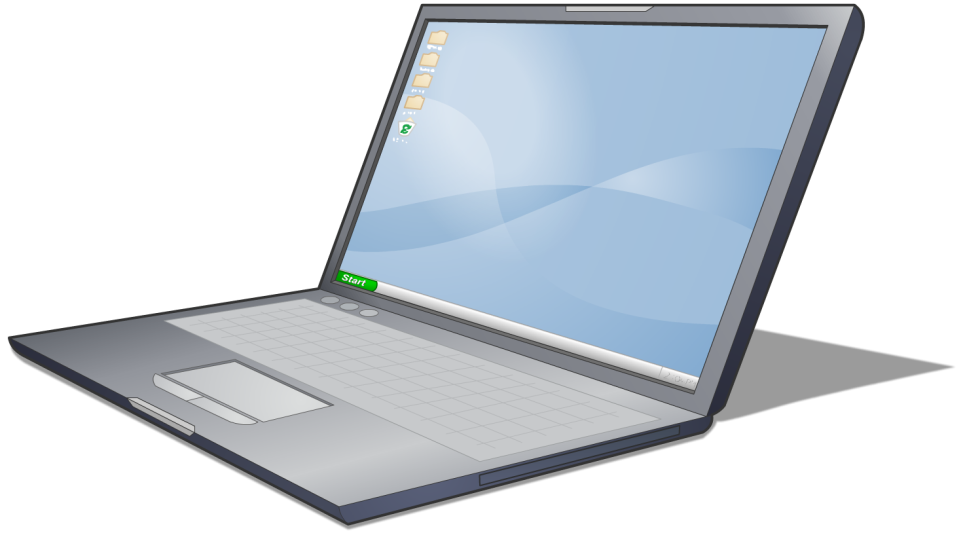 Easy to copy and transfer: this means that digital information can be shared rapidly.
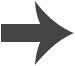 [Speaker Notes: This slide covers the Science and Engineering Practice:
Asking Questions and Defining Problems: Ask and/or evaluate questions that challenge the premise(s) of an argument, the interpretation of a data set, or the suitability of the design.]
What are the disadvantages of digital storage?
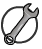 Digital storage also has some disadvantages, such as:
Resolution: analog information often has a higher resolution. Some people prefer vinyl records and film photography for this reason. However, the resolution of digital recording devices is improving all the time.
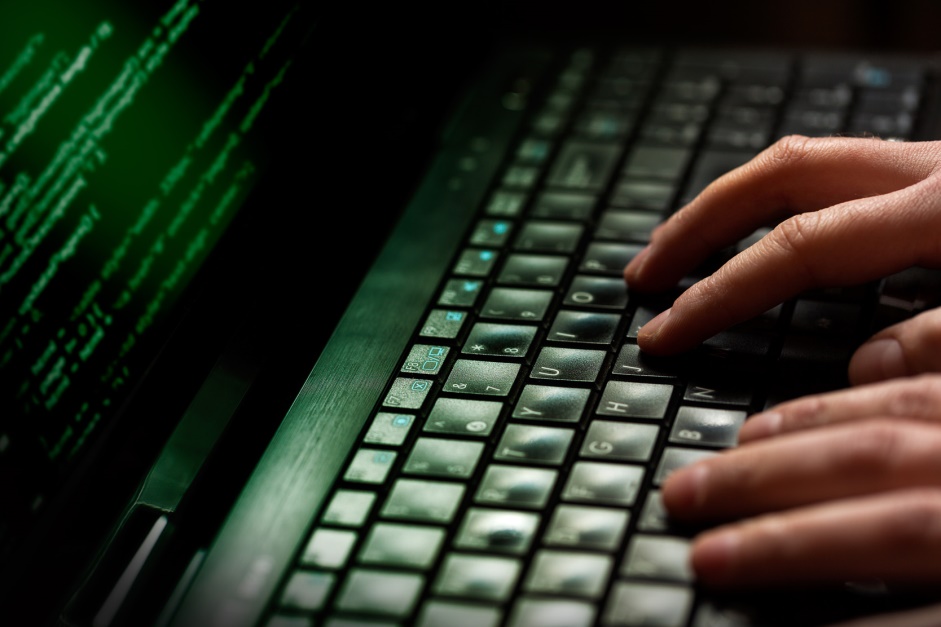 Security: digital information can be encrypted, but some people worry that digital information is easy for people to access and steal copies of.
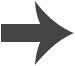 [Speaker Notes: This slide covers the Science and Engineering Practice:
Asking Questions and Defining Problems: Ask and/or evaluate questions that challenge the premise(s) of an argument, the interpretation of a data set, or the suitability of the design.

Photo credit: © REDPIXEL.PL, shutterstock.com 2018]
Digital devices
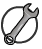 Research a technological device that stores or transmits information digitally. Design a presentation to communicate your findings.
Your presentation should answer the following questions:
What analog device does the digital device replace?
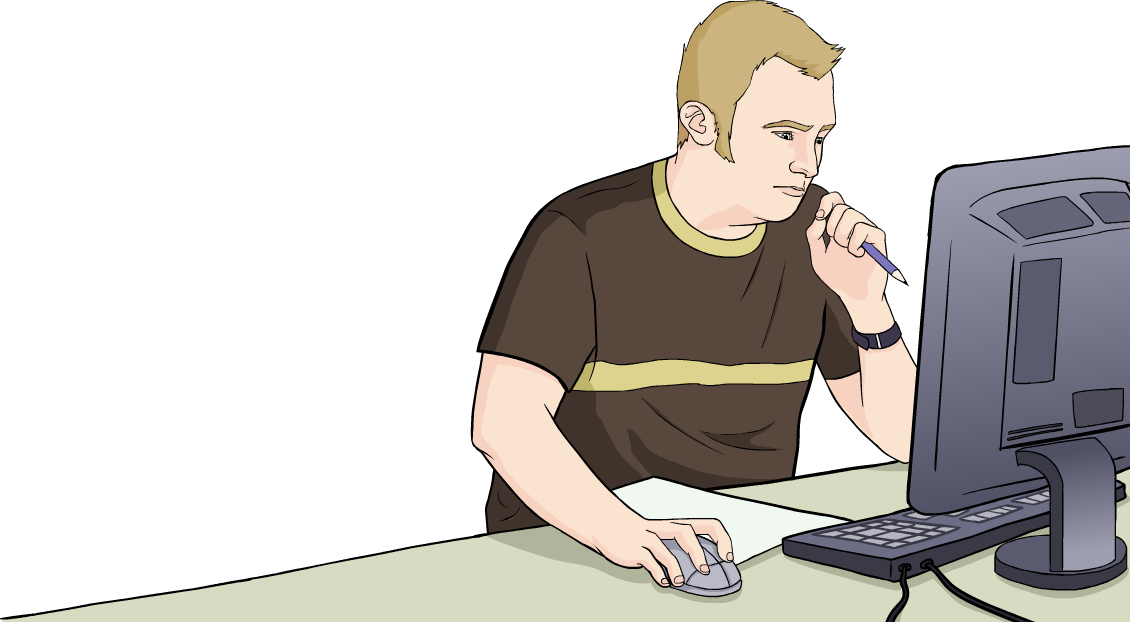 How does the digital device work?
What are the advantages of using digitized information for this device? What are the disadvantages?
[Speaker Notes: This slide covers the Science and Engineering Practices:
Asking Questions and Defining Problems: Ask and/or evaluate questions that challenge the premise(s) of an argument, the interpretation of a data set, or the suitability of the design.
Obtaining, Evaluating, and Communicating Information: Gather, read, and evaluate scientific and/or technical information from multiple authoritative sources, assessing the evidence and usefulness of each source.
Obtaining, Evaluating, and Communicating Information: Communicate scientific and/or technical information or ideas (e.g. about phenomena and/or the process of development and the design and performance of a proposed process or system) in multiple formats (including orally, graphically, textually, and mathematically).]